Staff Faith Formation and Prayer….BE Blessed!
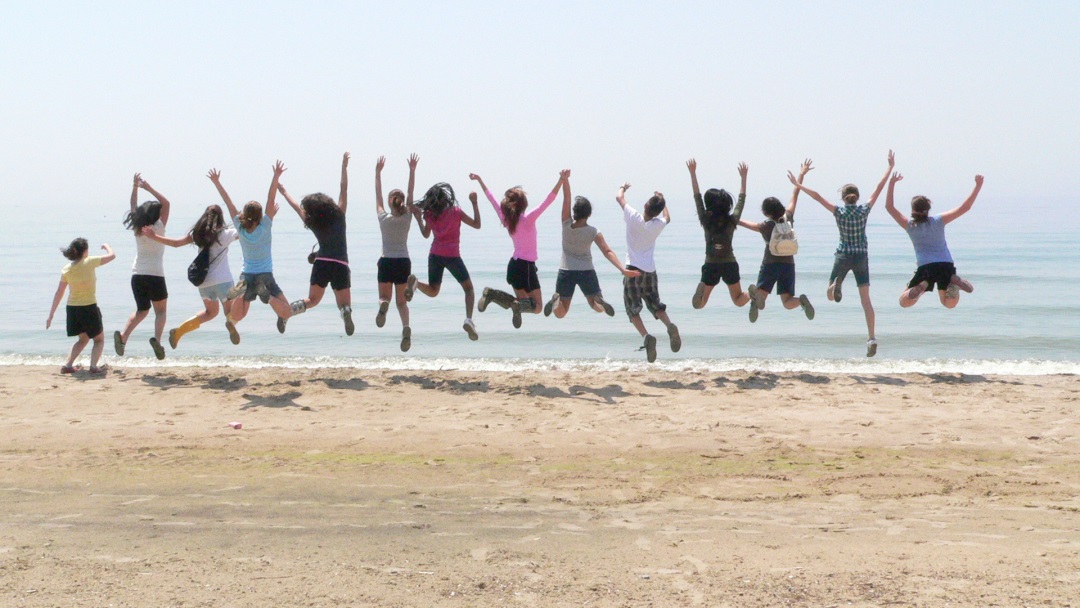 June 2016
Summer = Ordinary Time
Marcy Woods, a Journey Day Excursion
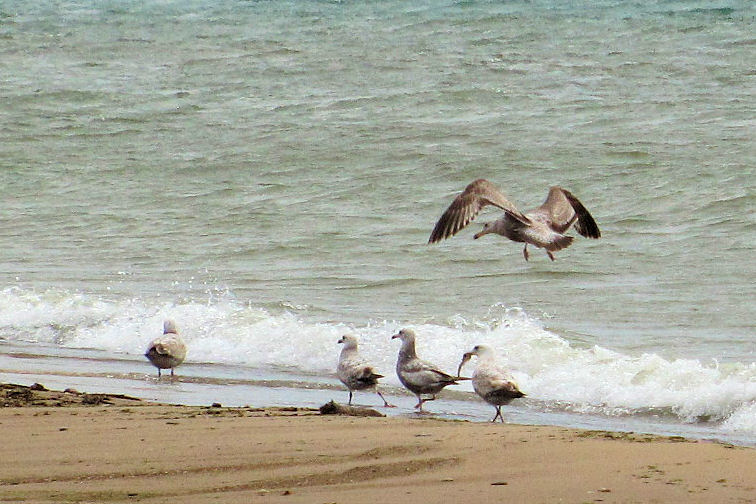 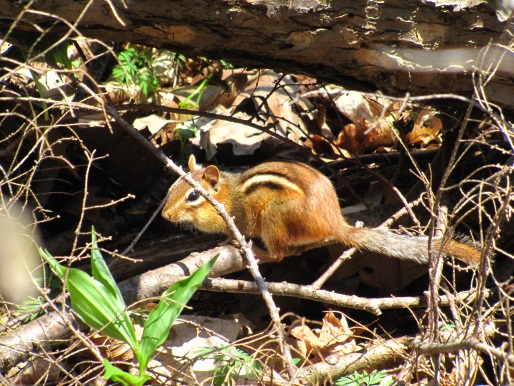 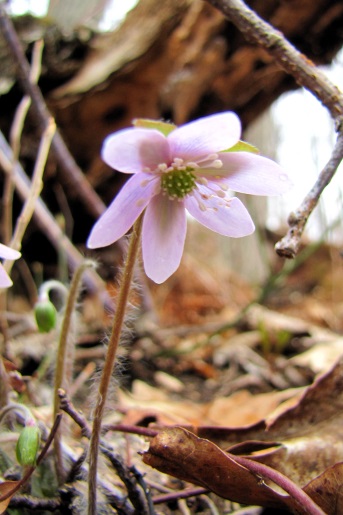 Images of Summer
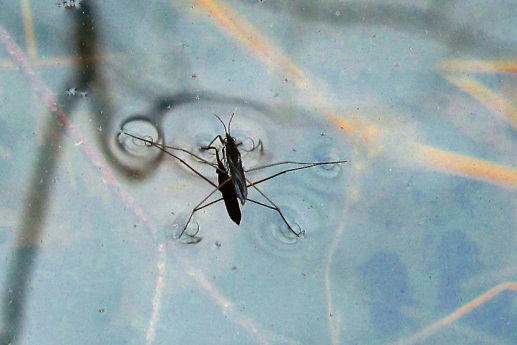 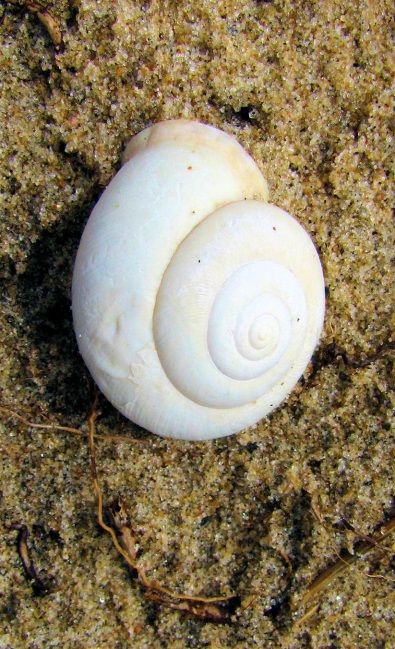 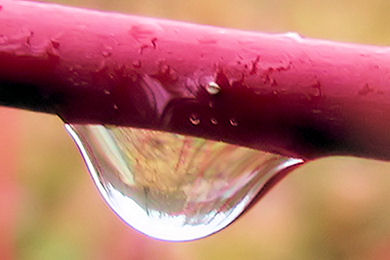 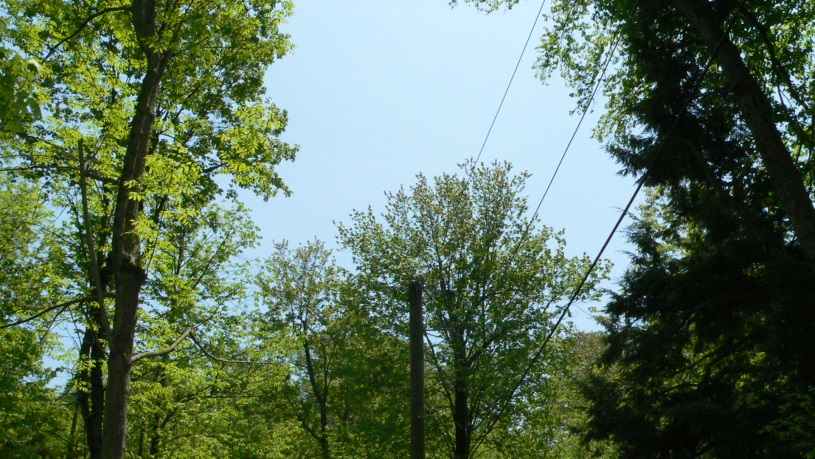 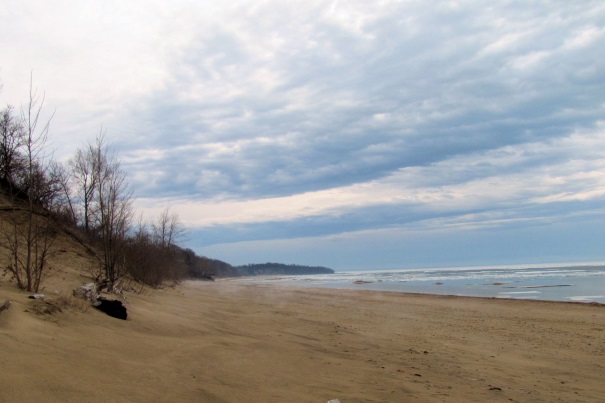 Revelation: 22
Personal Reflection: Gifts, Talents, Successes
St. John the Baptist
Benedictus – Canticle of Zechariah
https://www.youtube.com/watch?v=f_RjlIPuqyc
2Cellos Live @ Arena Zagreb (2013)
 



Creed for the Gentle
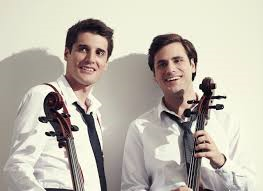 [Speaker Notes: And do not underestimate the importance of being fulfilled,
 for if you are not whole in your satisfaction,
 you cannot wholly give it to others.

Step forward to another day,
 taking with you the best of the last and the lessons learned.
But remember, even when we are dissatisfied with ourselves, 
there is One who knows us completely and will not desert us.

Take courage to live at a slower pace 
and to listen to the self you have yet to discover.]
Creed for the Gentle
In your laughter, let there be happiness,
 in your tears, renewal.
In your quiet moments, contentment,
 in your dreams, a future promise.

Let there be peace in your time alone and friendship in a crowd.
Let your knowledge of yourself bring you
 to a greater understanding of what you can achieve.

Do not place too great a value on material world, but take time
 to listen to the ballad of the birds in green valleys

Hurry not from one workload to another
 without taking time to be aware of your own needs 
and the needs of others.
[Speaker Notes: In your laughter, let there be happiness,
 in your tears, renewal.
In your quiet moments, contentment,
 in your dreams, a future promise.

Let there be peace in your time alone and friendship in a crowd.
Let your knowledge of yourself bring you
 to a greater understanding of what you can achieve.

Do not place too great a value on material world, but take time
 to listen to the ballad of the birds in green valleys

Hurry not from one workload to another
 without taking time to be aware of your own needs 
and the needs of others.
In your laughter, let there be happiness,
 in your tears, renewal.
In your quiet moments, contentment,
 in your dreams, a future promise.

Let there be peace in your time alone and friendship in a crowd.
Let your knowledge of yourself bring you
 to a greater understanding of what you can achieve.

Do not place too great a value on material world, but take time
 to listen to the ballad of the birds in green valleys

Hurry not from one workload to another
 without taking time to be aware of your own needs 
and the needs of others.]
And do not underestimate the importance of being fulfilled,
 for if you are not whole in your satisfaction,
 you cannot wholly give it to others.

Step forward to another day,
 taking with you the best of the last and the lessons learned.
But remember, even when we are dissatisfied with ourselves, 
there is One who knows us completely and will not desert us.

Take courage to live at a slower pace 
and to listen to the self you have yet to discover.
THIS Summer…
Be blessed.
Be at peace. 




Please share a sign of peace 
with those around you.
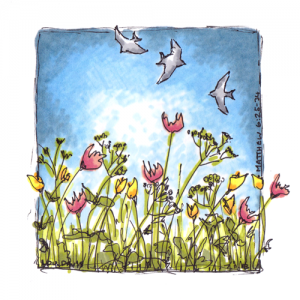